Mrs. Boshell’s Buzzworthy News
 January 8, 2024
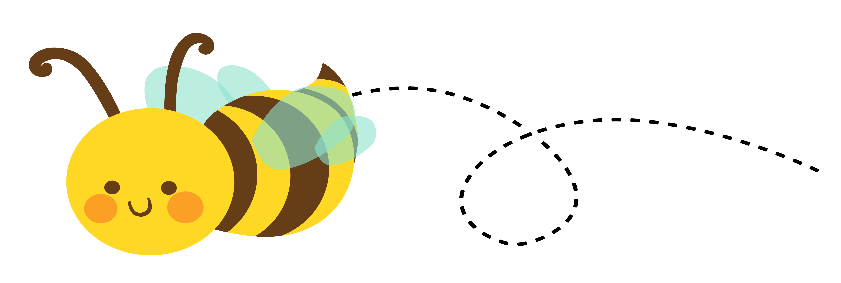 Hive Happenings
Spelling:  
Words with ph, silent letters, long a, and long e.
Reading: 
Fact and opinion, setting
Grammar: 
Capitalization of days, months, holidays, cities, and states
Math:
Money-counting and identifying coins 

Social Studies/Science: 
Penguins 
Martin Luther King Jr.

Leader in Me:
Accountability Partners
Important dates
January 10th- Report Cards go home
January 12th- special snack-ring pops
January 15th- Out of School
January 23rd- 100th day of school
January 26th- special snack-slushy
January 26th- spirit day-workout day
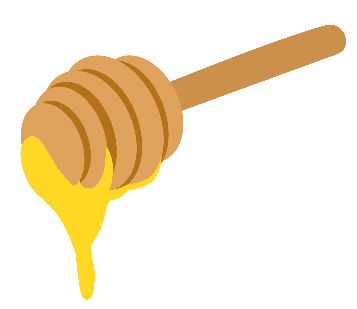 Sweet Reminders


Language Arts-
January 11th- 3-3 reading comprehension test
January 11th- 3-3 spelling test	

Math-
Topic 8- money daily grade this week



.
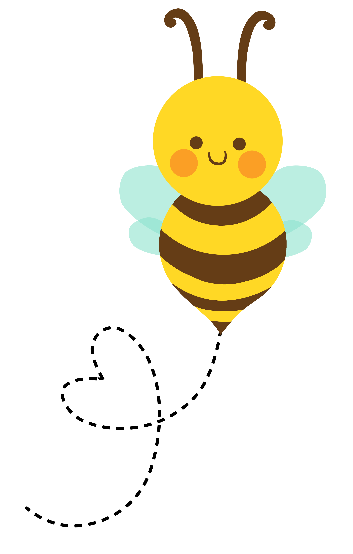 Busy Bee of the Week
Fynn